Prognostication
Supplement to VA Goals of Care Conversations Training Materials
  Developed January 2017
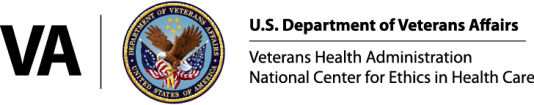 Learning Objectives
Describe the disease trajectory of advanced malignant disease.
Describe the disease trajectory of advanced non-malignant disease.
Name two prognostic markers in  advanced malignancy, and one in a non-malignant disease.
Malignant diseases - What are the indicators?
Performance status
Oral intake
Edema
Dyspnea
Delirium
WBC count
%lymph
Clinician’s estimation
[Speaker Notes: The single most important predictive factor in cancer is Performance Status also known as Functional Ability; a measure of how much a patient can do for themselves, their activity and energy level. Patients with solid tumors typically lose ~ 70% of their functional ability in the last 3 months of life. The most common scales used to measure functional ability are the Karnofsky Index (100 = normal; 0 = dead) and the ECOG scale (Eastern Cooperative Oncology Group), (0 = normal; 5 = dead). A median survival of 3 months roughly correlates with a Karnofsky score <40 or ECOG > 3. Newer prognostic scales have been developed to help provide prognostic information (See Fast Fact #124, 125).The simplest method to assess functional ability is to ask patients: How do you spend your time;, How much time do you spend in bed or laying down? If the response is >50% of the time, and is increasing, you can roughly estimate the prognosis at 3 months or less. Survival time tends to decrease further when there are increasing number of physical symptoms, especially dyspnea, if secondary to the cancer.]
Common cancers 2010
ResponseRate       Median Duration 	Median Survival	
Breast				25-55%		6-12 months	24-36 months	
Colon				25-35%		6-8 months		12-18 months	
Esophagus			30-50%		4-6 months		6-9 months	
Lung (Non-Small Cell)20-30%	4-6 months		6-9 months	
Stomach				20-50%		4-6 months		6-12 months	
Melanoma			15-25%		4-6 months		6-9 months	
Pancreas			10-25%		3-5 months		6-9 months	
Liver (Hepatocellular)	5-15%	2-4 months		6-9 months	
Biliary (Cholangio)	15-25%		2-4 months		6-9 months
Malignant diseases - Specific solid cancer syndromes
Malignant hypercalcemia – 8 weeks
Malignant pericardial effusion – 8-12 weeks
Carcinomatous meningitis – 8-12 weeks
Multiple brain metastases – 4-8 vs 3-6 months
Malignant ascites, malignant pleural effusion, or malignant bowel obstruction – <6 months
[Speaker Notes: Calcium-: 8 weeks (except newly diagnosed breast cancer/myeloma)
8-12 weks for top three
Brain mets 1-2 months with xrt and 3-6 with
Final nmber < 6 months]
A simple model
Karnofsky Performance Status
> 60					0
<60	(considerable assistance & frequent medical care)					      3
Mets
Bone				0
Other				2
Cancer
Breast				0
Prostate			2
Lung and other	3
[Speaker Notes: KPS:  Karnofsky Performance Status Scale
http://www.hospicepatients.org/karnofsky.html]
A simple model
A 				0-4
Median survival 60 weeks

B				5
Median survival 26 weeks

C				6-8
Median survival 10 weeks
Changes over the last 5 years
Lung cancer from <6 months to 2-3 years
Colon cancer with mets from <6 months to 2-4 years
The advent of immunotherapies and the change in chemotherapy toxicity
The lack of data regarding their impact with low functional status
Malignant Diseases- Prognostic scales
Palliative Prognostic Index (PPI)
Palliative Prognostic (PaP) Score
Palliative Performance Scale (PPS)
Prognosis in elderly
EPrognosis.com
Models for 1 year
male sex (1 point); number of dependent ADLs at discharge (1-4 ADLs, 2 points; all 5 ADLs, 5 points); congestive heart failure (2 points); cancer (solitary, 3 points; metastatic, 8 points); creatinine level higher than 3.0 mg/dL (265 μmol/L) (2 points); and low albumin level (3.0-3.4 g/dL, 1 point; 3.0 g/dL, 2 points)
 Models for 4 years
age, sex, self-reported comorbid conditions, and functional measures
Non-Malignant Diseases:Natural History
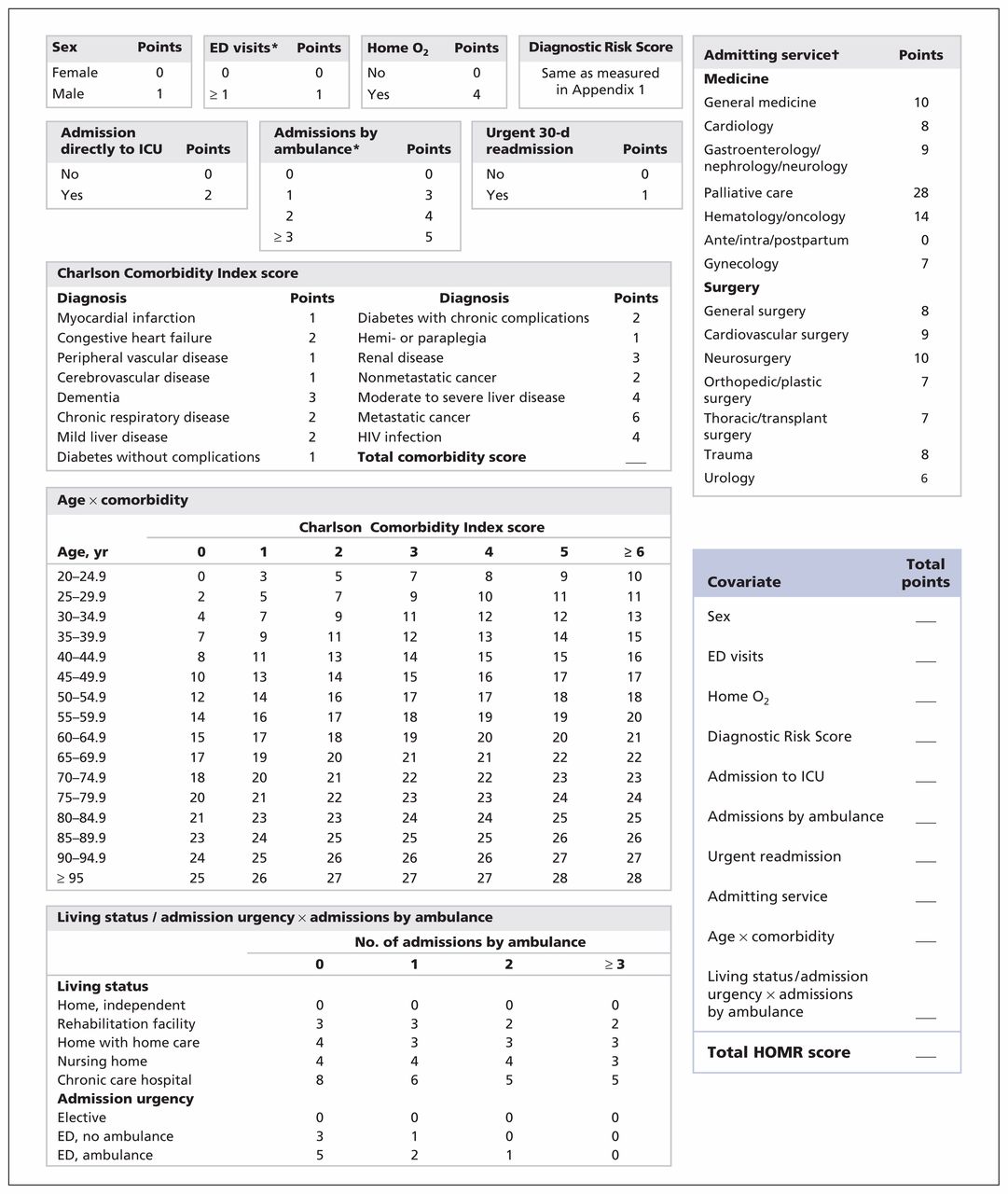 Covariates used to calculate a patient’s Hospital-patient One-year Mortality Risk (HOMR) score at the time of admission to hospital
©2015 by Canadian Medical Association
Carl van Walraven et al. CMAJ 2015;187:725-733
[Speaker Notes: Covariates used to calculate a patient’s Hospital-patient One-year Mortality Risk (HOMR) score at the time of admission to hospital. The Diagnostic Risk Score (Appendix 1) quantifies risk of death for diagnostic groups beyond that explained by the other covariates. Points for the interacting covariates of age and Charlson Comorbidity Index score include the risk of patient age, comorbidity score and their interaction. In contrast, points for living status and admission urgency include the risk of these covariates and their interaction with admissions by ambulance in the previous year; points for the latter covariate are considered separately. See Table 3 for the expected risk of death within 1 year after hospital admission for each HOMR score. ED = emergency department, ICU = intensive care unit. *In the year before admission. †See Appendix 2 for definitions of each service. (Appendices are available at www.cmaj.ca/lookup/suppl/doi:10.1503/cmaj.150209/-/DC1)‏]
Observed and expected risks of death within 1 year after admission to hospital in the 3 validation cohorts (Ontario, Alberta and Boston) and the derivation cohort,1 as calculated by the Hospital-patient One-year Mortality Risk (HOMR) model.
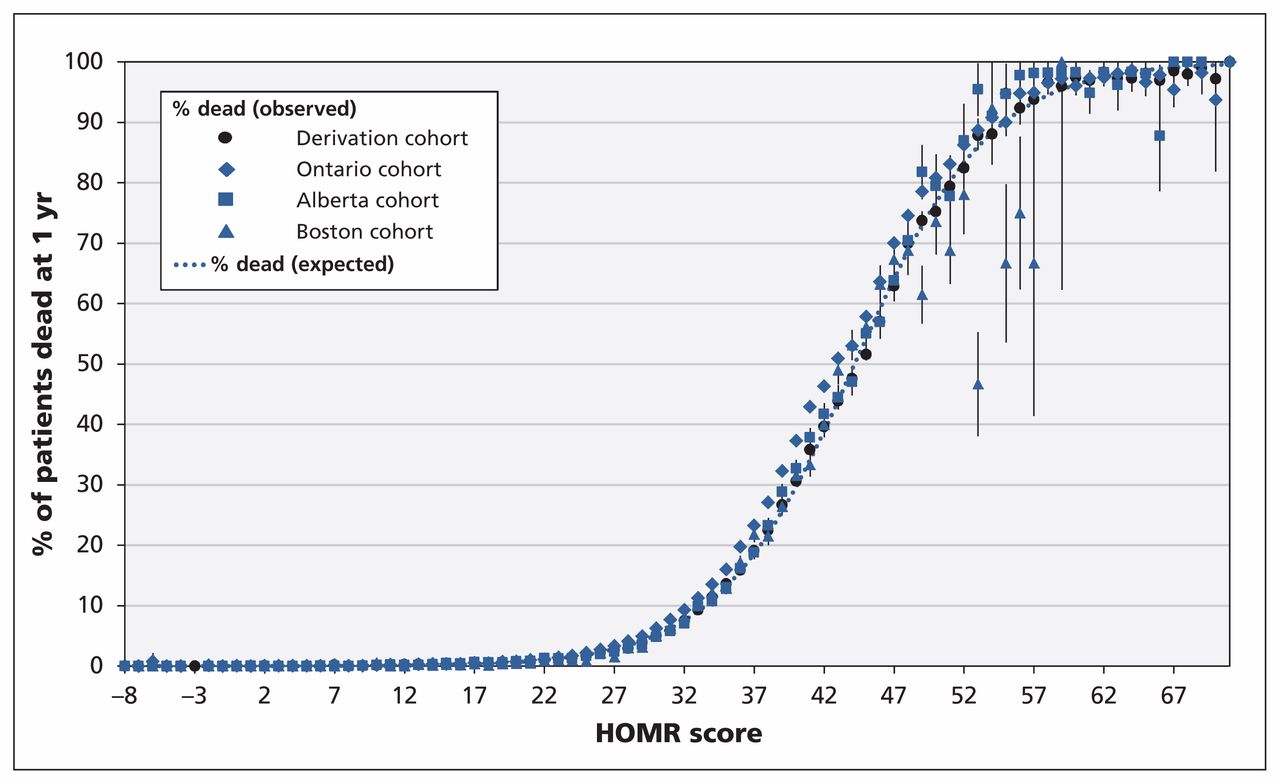 Carl van Walraven et al. CMAJ 2015;187:725-733
©2015 by Canadian Medical Association
[Speaker Notes: Observed and expected risks of death within 1 year after admission to hospital in the 3 validation cohorts (Ontario, Alberta and Boston) and the derivation cohort,1 as calculated by the Hospital-patient One-year Mortality Risk (HOMR) model. Error bars indicate 95% confidence intervals. A summary of the calibration of each cohort to the expected risk of death is given in Table 2.]
Other Models: Silver Code, CARING, BISEP, SUPPORT, Levine et al, MPI, HELP, Walter et al, HOMR
Heart Failure: What are the indicators?
Recent cardiac hospitalization (triples 1-year mortality) 
Cachexia 
Reduced functional capacity 

  Resource:  www.seattleheartfailuremodel.org
End-Stage Liver Disease-What are the indicators?
Compensated or decompensated cirrhosis
Child’s class- best indicator
Hepatorenal syndrome 
GI Bleed
MELD- objective, used for transplant listing
Hyponatremia
CHILD’s Classification
Child’s and prognosis
Liver Disease:  The Importance of Compensation
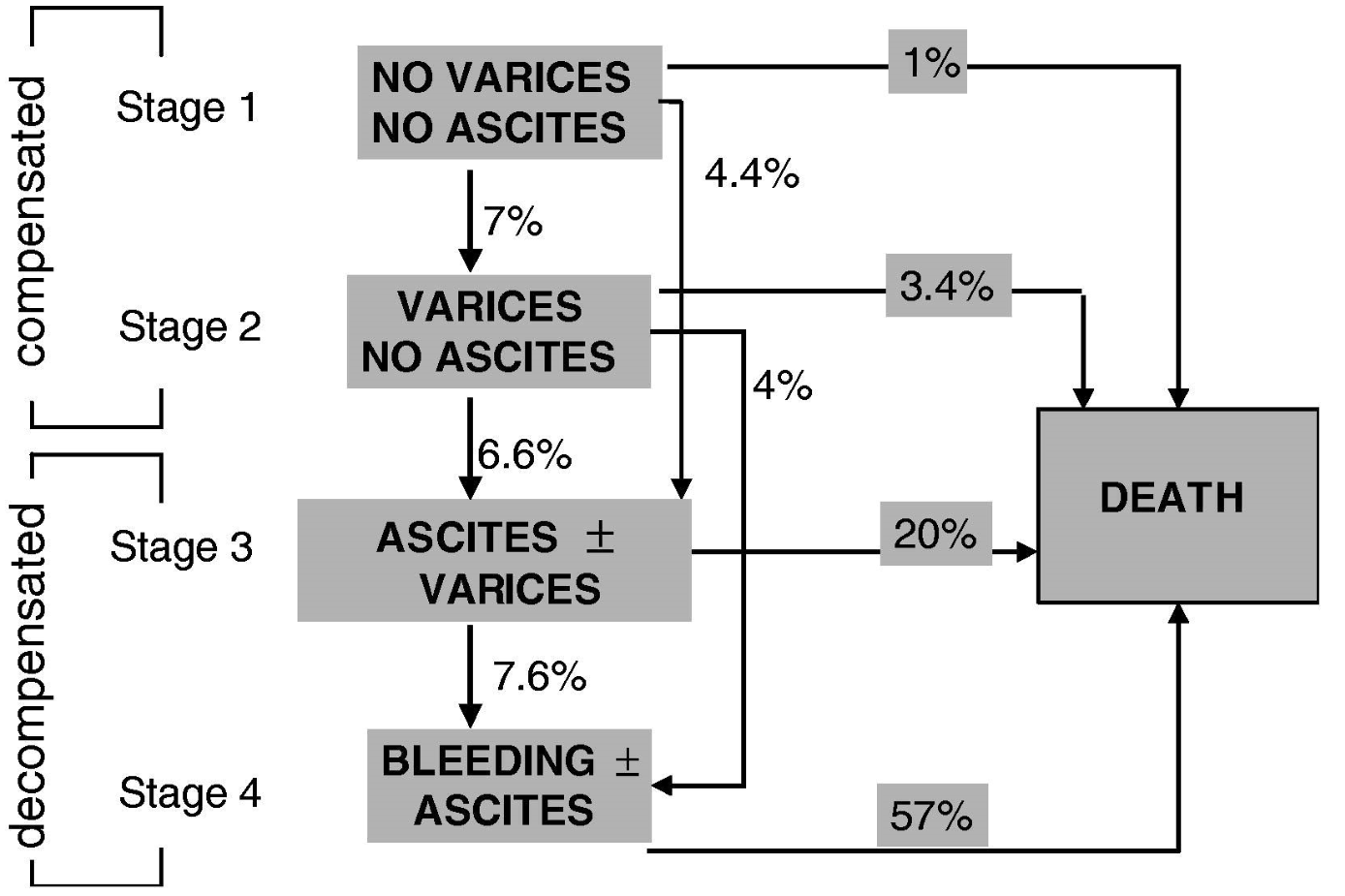 https://doi.org/10.1016/j.jhep.2005.10.013
MELD and prognosis
https://www.unos.org/transplantation/allocation-calculators/
End-Stage Liver Disease:The Indicators
Compensated cirrhosis
<10% 1-yr mortality
Decompensated cirrhosis
<40% 1-yr mortality
Child’s class
55% 1yr mortality- Childs C 
HRS
>90% in-hospital mortality
GI Bleed
 57% 1-yr mortality
 most deaths within 6 weeks of bleed
Dementia:What are the indicators?
ADLs
Functional capacity
Comorbidities
Miscellaneous Markers
Stopping Dialysis = 7-14 days
Not eating/no tube feeding = weeks - months
Not drinking/no IVFs = weeks
Credits
Goals of Care Conversations training materials were             developed and made available for public use through                       U.S. Department of Veterans Affairs contracts with VitalTalk
[Orders VA777-14-P-0400 and VA777-16-C-0015]. 

Materials are available for download from 
VA National Center for Ethics in Health Care at
www.ethics.va.gov/goalsofcaretraining.asp.
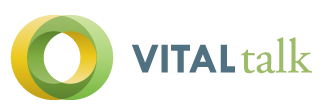 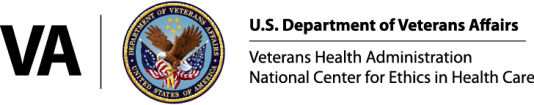